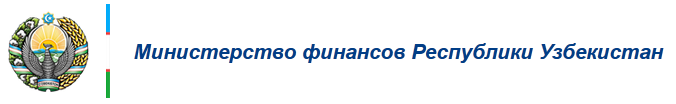 Ministry of Finance
Republic of Uzbekistan
Measuring and Monitoring Treasury Performance
Treasury of the Ministry of Finance of the Republic of Uzbekistan
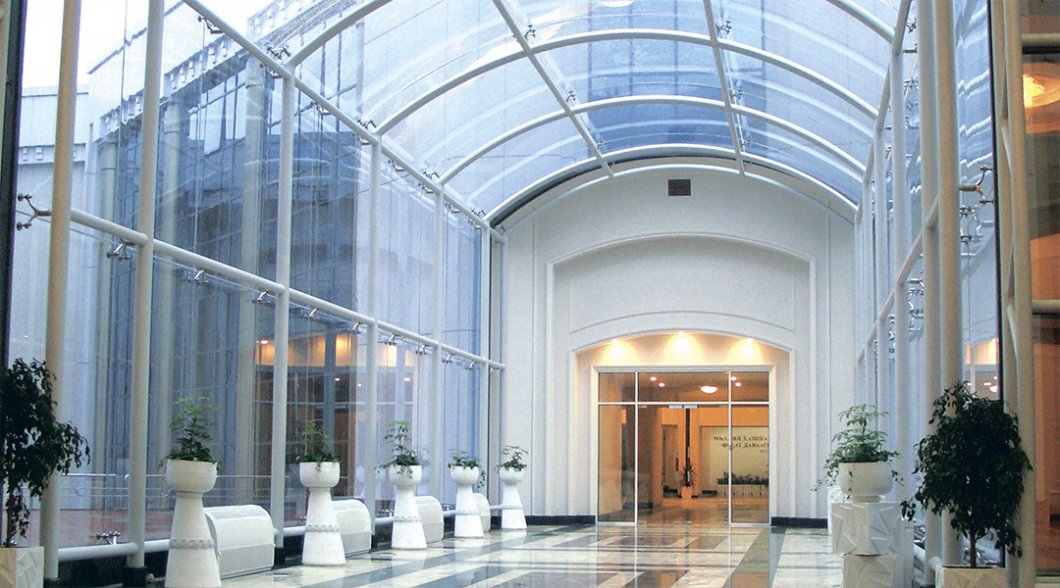 Methodology Department
Analysis and Control 
Department (PI)
Operations Department
Territorial Branches
A process of studying experience of various countries is underway to reform the structure and further improve Treasury operations in the Republic of Uzbekistan
Treasury Assessments
External Assessments
Internal Assessments
Government
Chamber of Accounts
Public
Budget users (suppliers of goods, works and services)
Ministry Management
Ministry’s working committees
Analysis and Control Department
conclusions, surveys,questionnaires, etc.
Мониторинг деятельности и исполнительской дисциплины
Indicator 22.1
А
0.95 bn Sum ($118.700)
0.13 bn Sum ($16,400)
2.68 bn Sum ($335,000)
Total annual expenditures
40,911.3 bn Sum
($5,113,900)
Total annual expenditures
49,343.7 bn Sum ($6,168,000)
Total annual expenditures
36,257.3 bn Sum ($4, 532,200)
2017
< 2%
2016
2015
< 2%
Expenditure arrears do not exceed 2% of total expenditures, as of the last three fiscal years
< 2%
Indicator 22.2
А
Quarterly Monitoring
Expenditure Arrears Monitoring
Ministries and agencies of Uzbekistan submit consolidated quarter financial statements to the Ministry of Finance no later than within 25 days of the completion of the reporting period (Budget Code of the Republic of Uzbekistan)
Data on expenditure arrears are submitted on a quarterly basis within four weeks of the end of each quarter